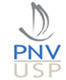 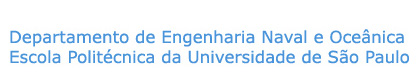 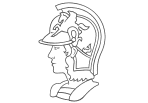 PNV-2300: Introdução à Engenharia Naval
Resistência ao Avanço
Prof. Dr. Marcos M. O. Pinto
A força que se opõem ao movimento do navio é dividida em 3 categorias
Resistência fricção
derivada do atrito das partículas com o casco e dentro da camada limite do escoamento
derivada da perturbação das formas do casco no escoamento, causando variações de velocidade, pressão e de força viscosa
X
Resistência de forma
Resistência ondas
derivada da fuga das partículas á superfície e formação de ondas que alteram o campo de pressões hidrostáticas e hidrodinâmicas
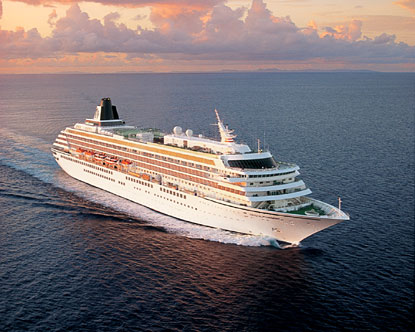 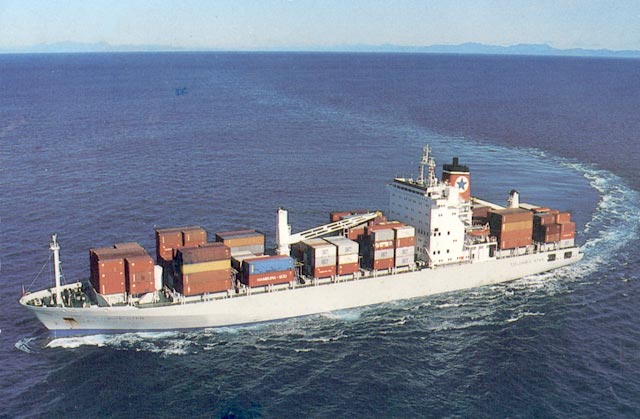 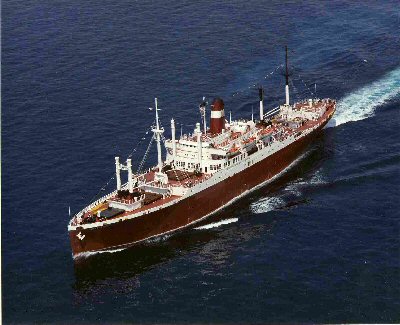 Primeiras considerações – verificação dos adimensionais relevantes para compreender a fenomenologia e para verificar a possibilidade de ensaios em escala reduzida
A atuação dessas forças é percebida na alteração do escoamento fluido
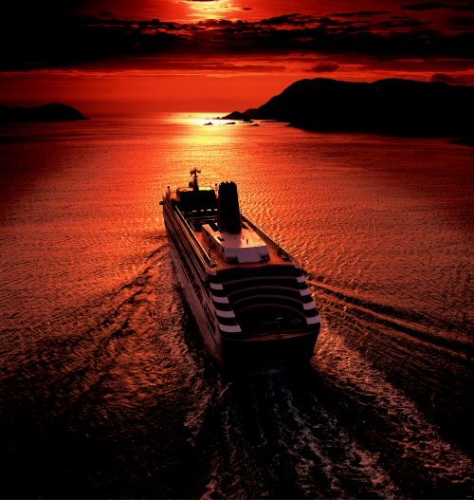 Velocidade de avanço
Ondas na superfície
Atrito
Esteira rotacional
Antes de estimar as componentes da Resistência ao Avanço é interessante verificar o que indica a análise dimensional da questão
Quantidades básicas
Massa...................... M
Comprimento.......... L
Tempo...................... T
Qual conjunto de variáveis influencia na Resistência ao Avanço?
Velocidade................................ [V] = L.T-1
Densidade do fluido................. [ρ] = M.L-3
Viscosidade do fluido.............. [μ] = M.L-1.T-1
Aceleração da gravidade......... [g] = L.T-2
Pressão do meio fluido............ [p] = M.L-1.T-2
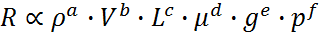 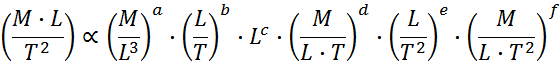 A análise dimensional mostra a dependência da Resistência ao Avanço com relação a três parâmetros adimensionais: o número de Reynolds, o número de Froude e o número de Weber
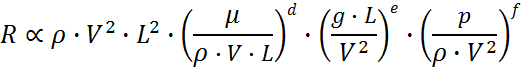 Assim:
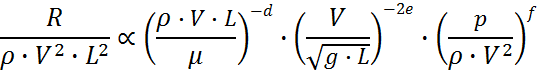 Ou ainda:
Resistência Adimensional
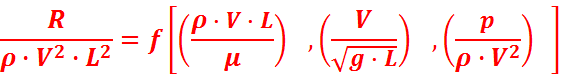 Portanto:
Número de Reynolds
Número de Froude
Número de Weber
Atrito do fluido sobre o casco
Relação entre forças inerciais e viscosas
Fenômeno de cavitação
Relação entre as forças inerciais e a tensão superficial
Geração de ondas
Relação entre as forças inerciais e as gravitacionais
É impossível realizar experimentos em escala para a obtenção de resistência do protótipo a partir de um modelo. 
Há, entretanto, um truque proposto por Willian Froude
O estudioso da resistência em embarcações é William Froude (1810-1879), homem abastado que construiu o primeiro tanque de provas e estudou o arrasto em modelos de escala reduzida
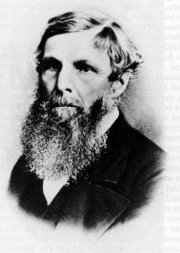 1832:  Formação em Matemática em Oxford;
1840’s: Dedicação à Hidrodinâmica;
1860’s: Eleito para a Associação britânica (desempenho de navios a vapor);
1862-3: Construção de seu primeiro tanque de provas (com recursos próprios e nos fundos de sua casa);

Exemplo de ensaio em diferentes velocidades
https://www.youtube.com/watch?v=Y_zBdIF5pFs
https://www.youtube.com/watch?v=QnbxEGa6klw
https://www.youtube.com/watch?v=98t4cjQslgg
William Froude (1810-1879)
1867: Modelos Swan e Raven de 3ft, 6ft e 12 ft: quando os modelos eram arrastados com velocidades proporcionais ao quadrado do seu comprimento os mesmos padrões de onda eram observados!










1870: Arraste de placas planas de madeira com diferentes acabamentos na superfície + Membro da Royal Society;
1879: Morre após AVC em um cruzeiro na África do Sul.
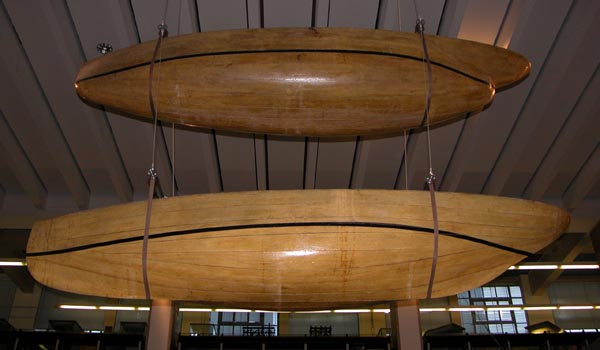 Hipótese de Froude: independência e separação dos efeitos. Procedimento de cálculo da resistência ao avanço em ensaios:
Determinação da resistência friccional, arrastando uma placa plana de dimensões adequadas em escala (mesmo número de Reynolds e semelhança do AWL);
Determinação da resistência total, arrastando um modelo de casco em escala no mesmo Froude;
Cálculo da diferença entre as duas parcelas anteriores;
Determinação da resistência residual do casco, multiplicando-se (2) pela razão entre o peso do modelo e o real e; 
Cálculo da resistência total, somando (3) e (4).
Falemos sobre a resistência de fricção
Mesmo com a utilização de técnicas e recursos computacionais, não existem estimativas numéricas confiáveis para a força de resistência ao avanço que possui forte dependência da viscosidade do fluido e de sua interação com os efeitos ondulatórios na superfície livre
Resistência Total      RT
Resistência Residual RR
Resistência Friccional RF0 (placa plana)
Efeitos de forma
Resistência à Pressão RP
Resistência Friccional RF
Resistência de Ondas RW
Resistência Viscosa RV
Resistência de Forma
Resistência Total      RT
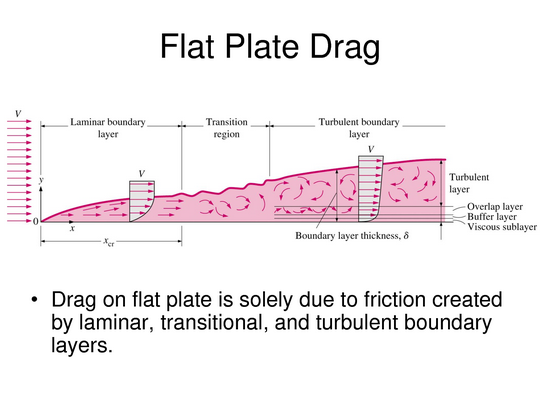 Resistência Friccional: obtida a partir de arrasto de placas planas em fluido infinito
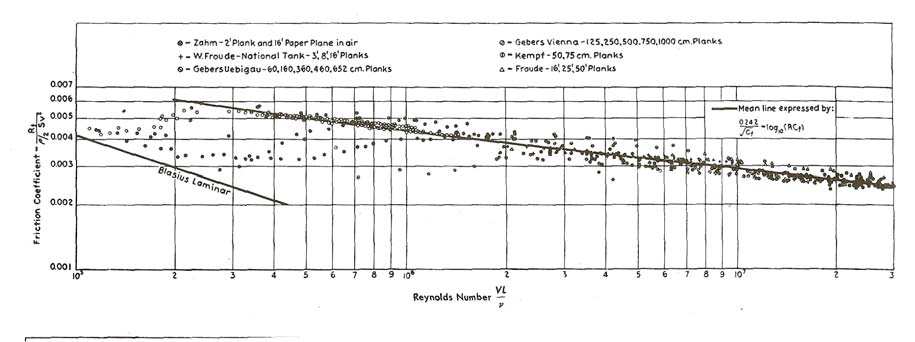 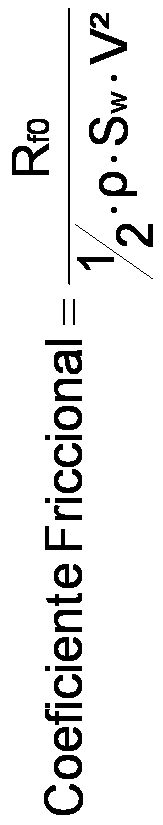 [Speaker Notes: Colocar a foto presente no slide abaixo, além das fotos dos barcos se locomovendo e formando ondas.]
Resistência Friccional: parcela de atrito diretamente relacionada com a viscosidade da água. A força total é diretamente proporcional à área da superfície molhada do casco
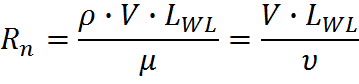 Origem viscosa: Número de Reynolds(*)
Coeficiente de Resistência Friccional
Coeficiente de Resistência Friccional
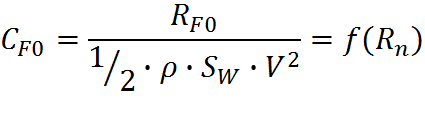 (placa plana, não considera a geometria do casco)
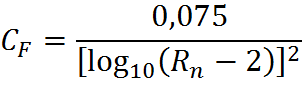 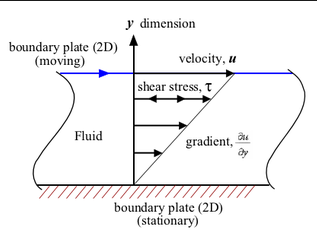 Exemplo: Panamax L=200m, B=32m; H=12m
S=(B+2.H).L=11.000m2
V=15nós = 8m/s
R=Cf.1/2.ro.S.V^2
Rfriccional=0,002.10^3.11,000.64/2=704kN
Rtotal =1,4* 1,2* Rfriccional
Porque a força real será maior?
Resistencia de forma ~40%
Existe oura parcela de resistência de ondas ~15%
Wavebreaking = 15%
Rugosidade do casco = 20%
R = 1.564kN = 156.000kgf = 156Tf
(modelagem proposta na ITTC-1957)
(*) Regimes de escoamento: laminar (Rn < 105), transição (105 < Rn < 106) e turbulento(Rn > 106).
Para a água, pode-se considerar υ ≈ 1,02.10-6 m2/s.
As parcelas de resistência e a soma dos efeitos, são dadas em unidades de força (N). Entretanto, é comum a utilização de coeficientes adimensionais que se mantém nas escalas real e do modelo
RELEMBRANDO...
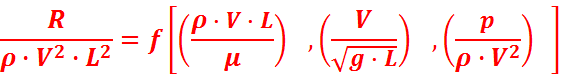 Pressão dinâmica
Coeficientes adimensionais (Reynolds, Froude e Weber)
Área
PORTANTO...
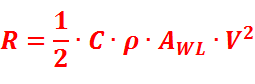 Falemos agora da influência das formas na resistência friccional, ou o que chamamos também de resistência viscosa
O fenômeno esta associado profundamente ao comportamento do fluido e de sua camada limite junto ao corpo
Mesmo com a utilização de técnicas e recursos computacionais, não existem estimativas numéricas confiáveis para a força de resistência ao avanço que possui forte dependência da viscosidade do fluido e de sua interação com os efeitos ondulatórios na superfície livre
Resistência Total      RT
Resistência Residual RR
Resistência Friccional RF0 (placa plana)
Efeitos de forma
Resistência à Pressão RP
Resistência Friccional RF
Resistência de Ondas RW
Resistência Viscosa RV
Resistência de Forma
Resistência Total      RT
Resistência – Corpo Submerso
Fenômeno Viscoso
https://www.youtube.com/watch?v=QPTjuS5G3dY - separaçao
 Exemplo: Esfera Submersa
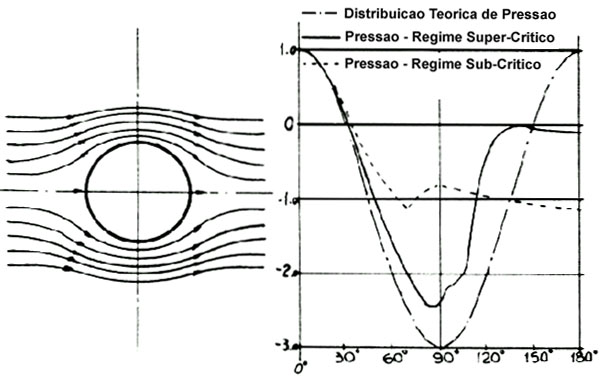 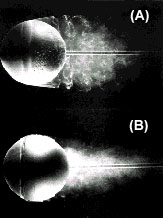 (A) Re – Subcrítico= 1,86 105  (laminar) 
 (B) Re – Supercrítico= 6,7 105  (turbulento)
Paradoxo de D’Lambert
Departamento de Engenharia Naval e Oceânica - EPUSP
https://www.youtube.com/watch?v=ydu5-eQI2SA
flowing films in a folio
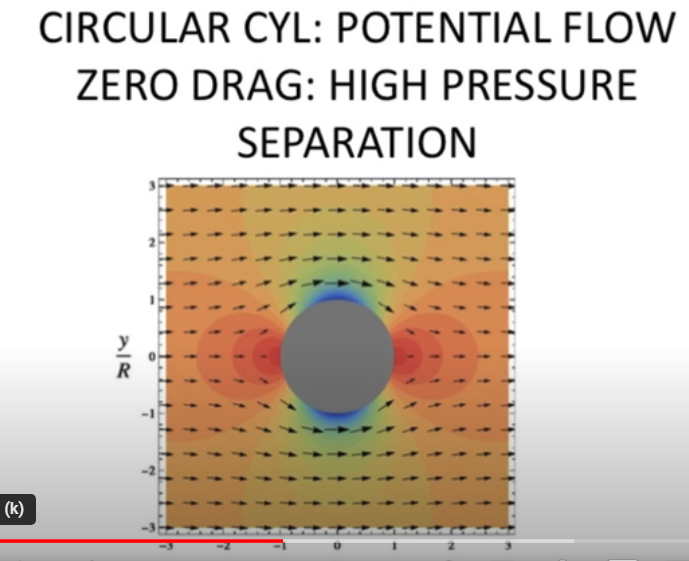 A dificuldade de recuperação da pressão à ré do corpo devido à perda de energia por atrito ocasiona o descolamento da camada limite, gerando turbulência à ré do corpo e diminuindo a recuperação de pressão – resistência de forma
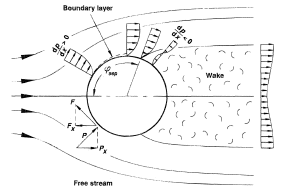 Resistência – Corpo na Superfície Livre (Flutuante)
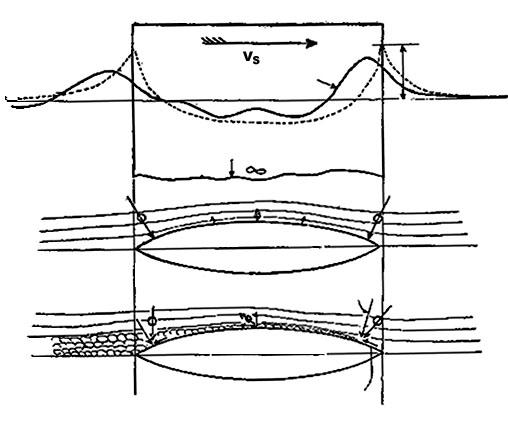 Ponto de Estagnação
Distribuição da Pressão – Efeito da Viscosidade
Superfície Livre
Pressão Normal
Escoamento Ideal
Viscosidade
Pressão Normal
Escoamento Real
Camada limiteAtrito
Esteira
Departamento de Engenharia Naval e Oceânica - EPUSP
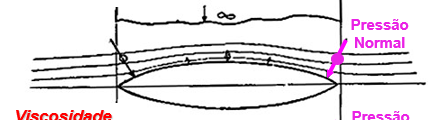 Partícula que estava parada à frente do corpo é succionada pelo meio do corpo, região de baixa pressão. Durante a trajetória vai ganhando quantidade de movimento
Se não houvesse perda de energia, a partícula iria perdendo a energia cinética absorvida e vencendo a pressão em direção à ré do corpo. Chegaria à popa com velocidade zero e a mesma pressão qeu à proa.
Entretanto, o atrito roubou energia e a partícula para antes. Nessa região, uma partícula é também acelerada da popa em direção contrária e as duas colidem, se desprendendo do corpo. Existe o descolamento da camada limite e a formação de turbulência à ré
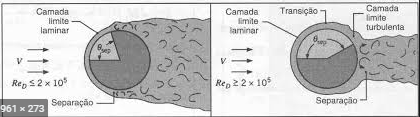 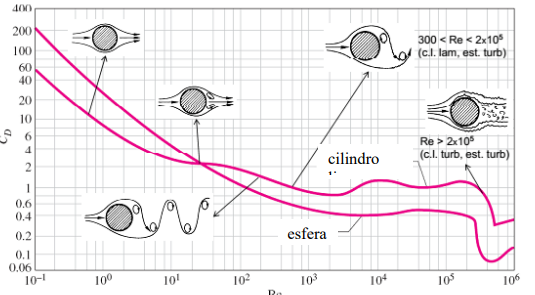 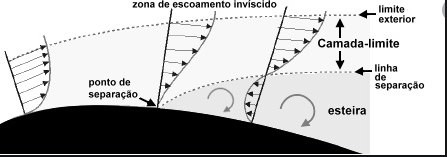 Partícula que estava parada à frente do corpo é succionada pelo meio do corpo, região de baixa pressão. Durante a trajetória vai ganhando quantidade de movimento
Resistência ao Avanço – Efeitos Viscosos
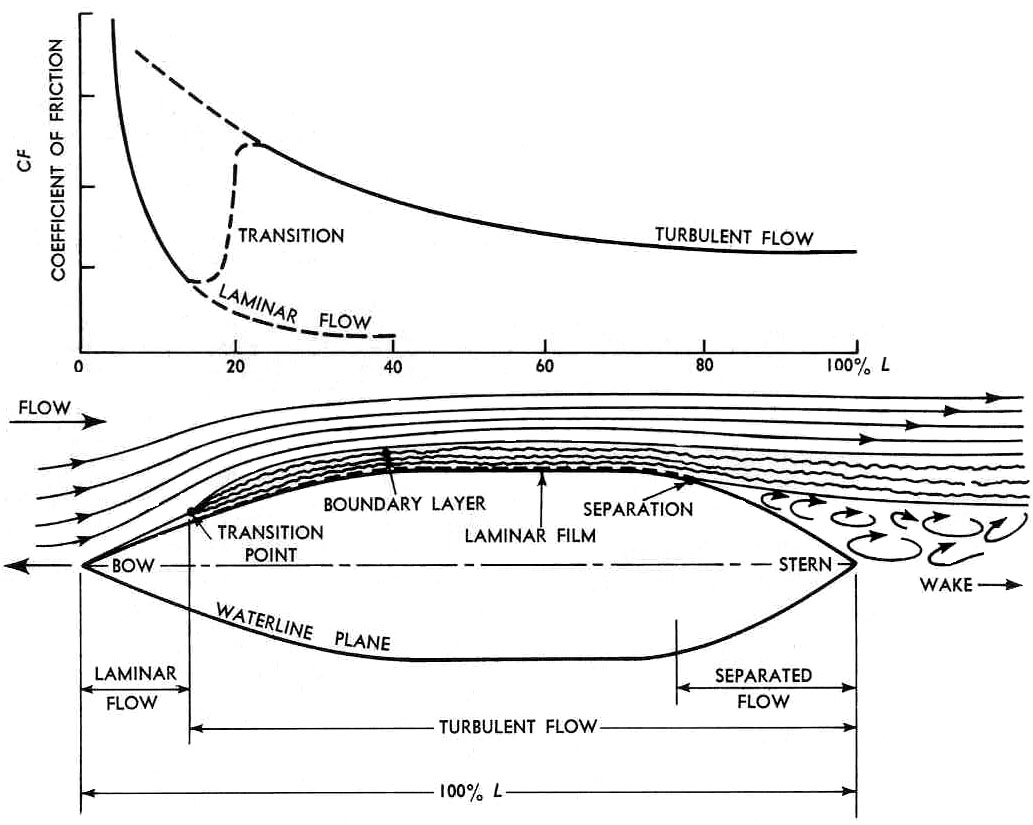 Departamento de Engenharia Naval e Oceânica - EPUSP
Resistência de Pressão Viscosa:  parcela devida  ao formato do casco (variação da velocidade ao longo do casco e um eventual descolamento da camada-limite sobre o mesmo)
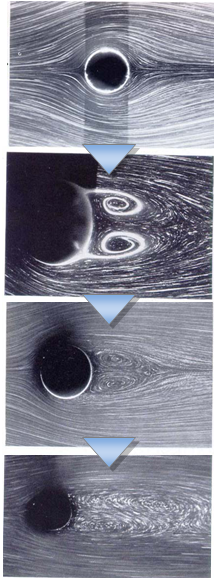 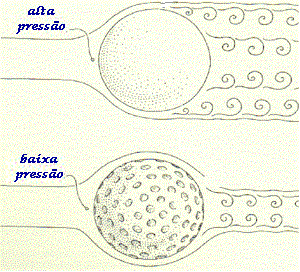 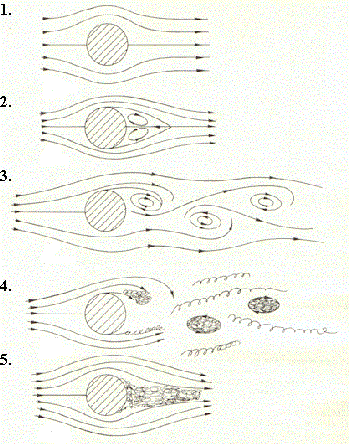 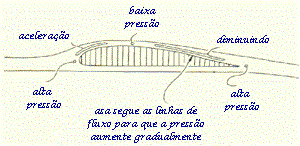 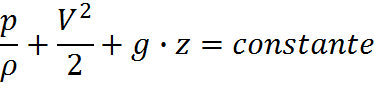 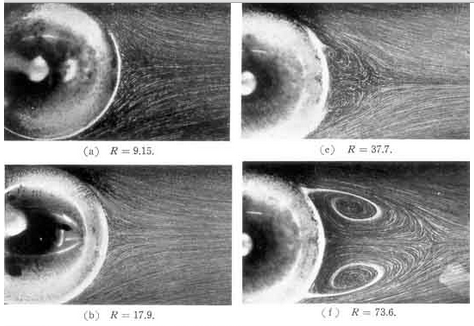 Note o efeito da vorticidade em um corpo bojudo mesmo a baixíssimos No de Reynolds
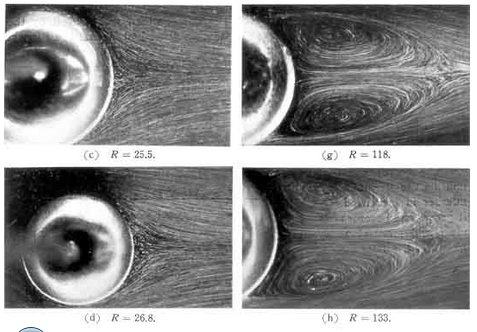 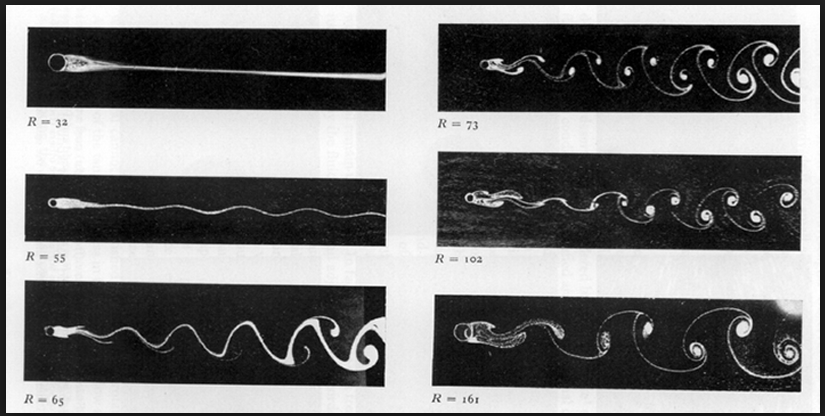 Coeficiente de arrasto de uma esfera e de um disco circular
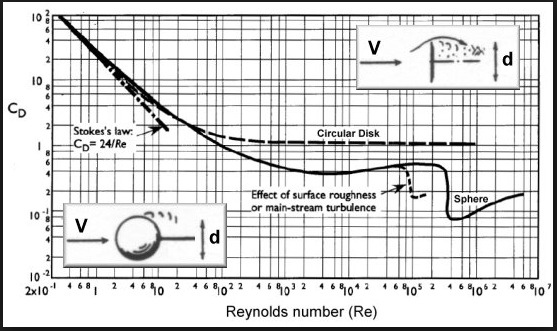 Quando Reynolds ~106 há passagem do regime de escoamento laminar para o regime turbulento. Isso leva à postergação do descolamento da camada limite (o regime turbulento caracteriza-se pela “troca” de partículas entre as camadas do escoamento, garantindo substituição de partículas sem energia junto à superfície do corpo por partículas mais energizadas das regiões mais afastadas do escoamento)
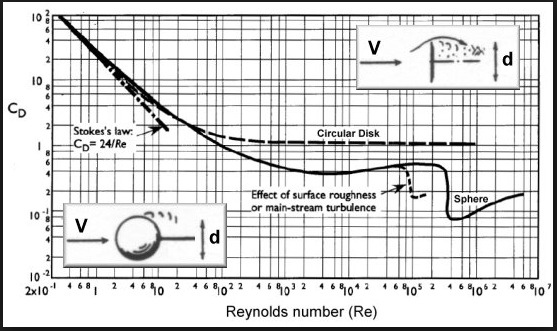 Por essa razão bolas de golfe são rugosas
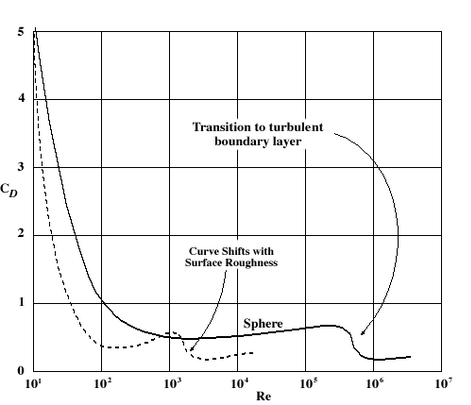 https://www.youtube.com/watch?v=q9vKrjmtyAY
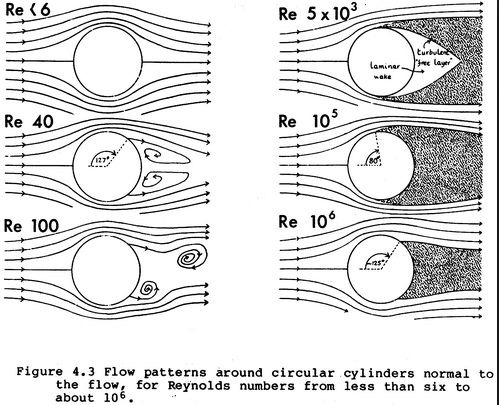 Coeficiente de arrasto de corpos bojudos e afilados
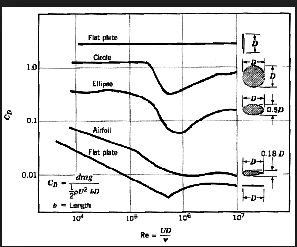 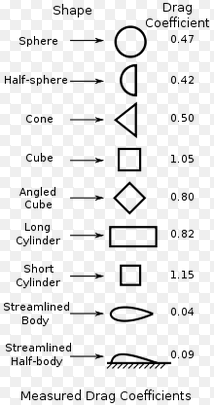 Conclusões sobre o coeficiente de arrasto ou drag (CD) e relação entre Cd e Cf de um corpo submerso
Quando se mede arrasto se esta medindo duas formas de resistência: friccional e de forma
Corpos alongados tem, na mesma velocidade, coeficiente de arrasto 100 vezes menor do que corpos bojudos. Note-se que os dois corpos devem ter a mesma superfície já que o coeficiente é a força resistiva dividida pela área e pela velocidade ao quadrado
Corpos são alongados a partir de uma relação L/B de 4
Navios têm tipicamente L/B>5,5, com um coeficiente de arrasto 20 vezes menores do que uma esfera de mesma superfície
Nessas condições o coeficiente de arrasto é quase completamente devido à fricção, sendo possível ignorar a parcela de forma
Usualmente se determina a resistência friccional por uma placa plana de mesma superfície arrastada no mesmo No de Reynolds e multiplica-se por um fator próximo a 1,5, referido como (1+k)
Dá-se o nome de coeficiente de resistência residual aquele resultante da subtração da parcela de fricção do coeficiente total
Mesmo com a utilização de técnicas e recursos computacionais, não existem estimativas numéricas confiáveis para a força de resistência ao avanço que possui forte dependência da viscosidade do fluido e de sua interação com os efeitos ondulatórios na superfície livre
Resistência Total      RT
Resistência Residual RR
Resistência Friccional RF0 (placa plana)
Efeitos de forma
Resistência à Pressão RP
Resistência Friccional RF
Resistência de Ondas RW
Resistência Viscosa RV
Resistência de Forma
Resistência Total      RT
Resistência de forma x fricção
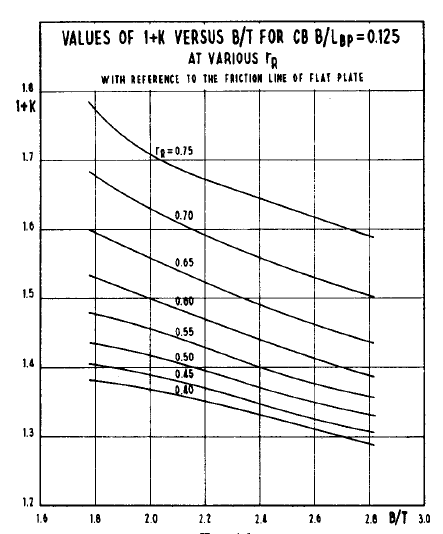 A resistência de forma é usualmente calculada em conjunto com a resistência friccional, na forma de um fator que a majora. 
Esse fator é pequeno para corpos esbeltos, variando entre 20% e 80%
1 + k
1,37
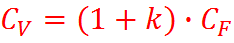 2,66
1+K para Cb*B/Lpp=0,125
Série Italiana
Falemos agora de resistência de ondas, que decorre a possibilidade da partícula fluida escapar da pressão em direção á superfície livre
Mesmo com a utilização de técnicas e recursos computacionais, não existem estimativas numéricas confiáveis para a força de resistência ao avanço que possui forte dependência da viscosidade do fluido e de sua interação com os efeitos ondulatórios na superfície livre
Resistência Total      RT
Resistência Residual RR
Resistência Friccional RF0 (placa plana)
Efeitos de forma
Resistência à Pressão RP
Resistência Friccional RF
Resistência de Ondas RW
Resistência Viscosa RV
Resistência de Forma
Resistência Total      RT
Padrão de ondas gerado pelo casco
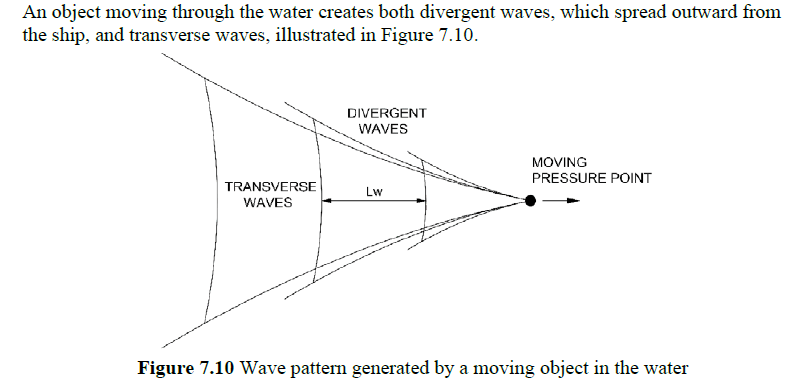 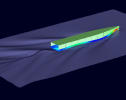 Resistência de Ondas:  parcela devida  à geração de ondas na superfície da água, em razão do avanço da embarcação, caracterizada  pelo número de FroudeNote o padrão de formação de ondas no corpo: existem 4 regiões de formação pronunciada de ondas, de acordo com a variação da seção do corpo
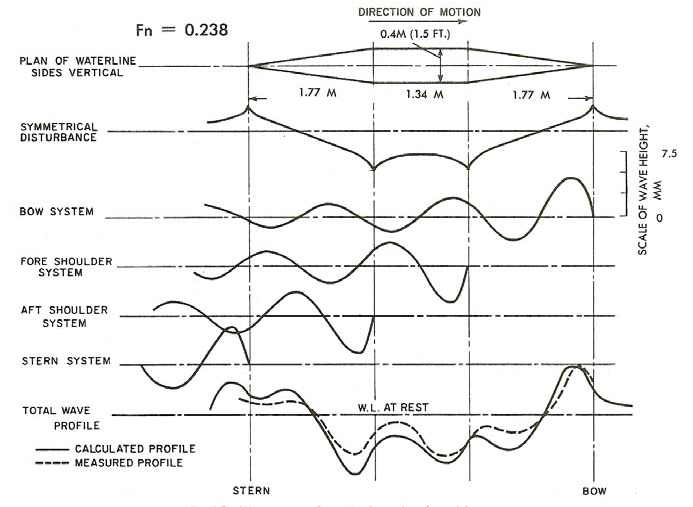 Sistema primário: 
Elevações da superfície da água nas regiões de pressão mais alta (cristas na popa e proa)
Sistema secundário: 
Formação do trem de ondas característico à ré de uma embarcação em movimento: um conjunto paralelo à direção do movimento  (ondas transversais), outro de ondas divergentes (em forma de “V”)
A força de resistência por formação de ondas (RW) varia com o quadrado da amplitude de onda (que depende de V2), assim RW     (Fn)4. O crescimento não é monotônico devido à interferência das ondas formadas nas diferentes regiões do casco
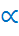 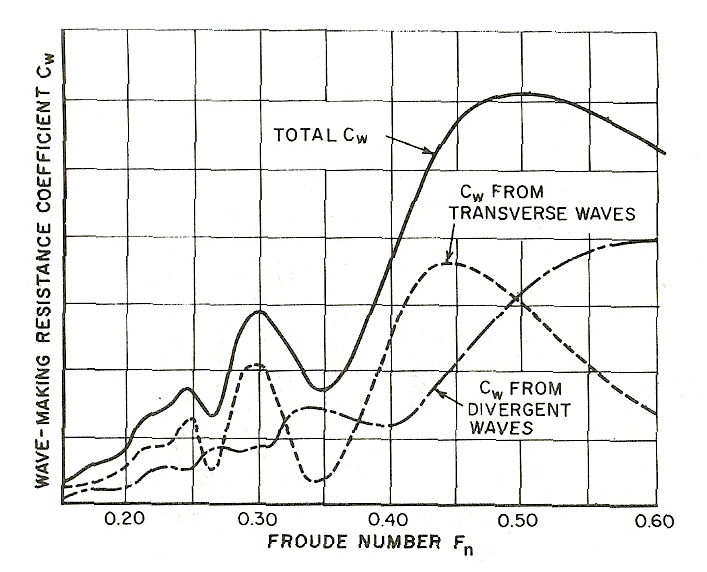 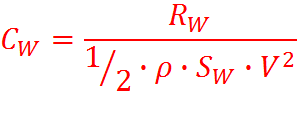 Crescimento abrupto da resistência por volta de Fn = 0,40.
Planeio/ hidrofólios
Quebra de ondas
(λ/H > 7%)
O comprimento das ondas geradas depende da velocidade de avanço do navio, de tal forma a se respeitar a relação de dispersão das ondas no mar: quanto mais comprida mais rápida
K= quantidade de radianos de onda por metro de comprimento. Uma onda de 100m tem 2pi radianos ao longo de 100m
K=2.pi/lambda
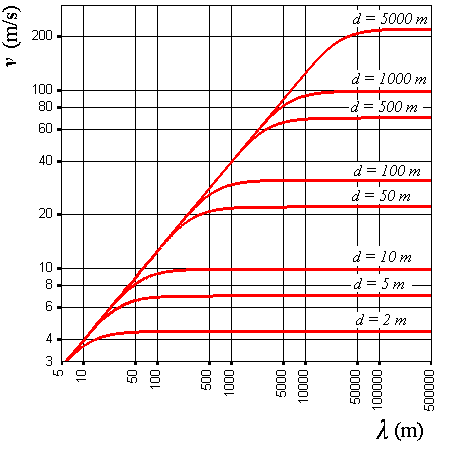 Águas Profundas
A velocidade da onda cresce na proporção da raiz quadrada do seu comprimento em aguas profundas ; c=1,24*raiz(lambda)
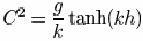 Note a configuração da onda que viaja a mesma velocidade do navio
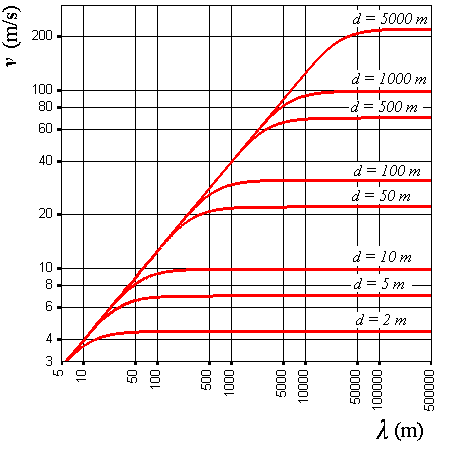 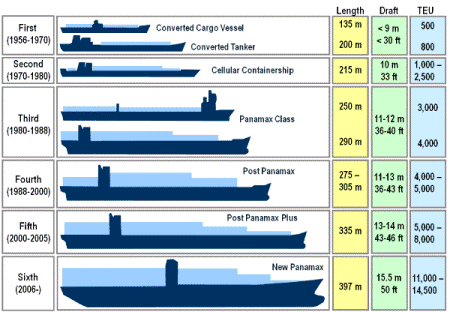 Exemplo de um navio Panamax:
L = 250m ; B=32m ; T = 12m ; Cb = 0,89
Condição de serviço:
V=15nós
Fn=0,16
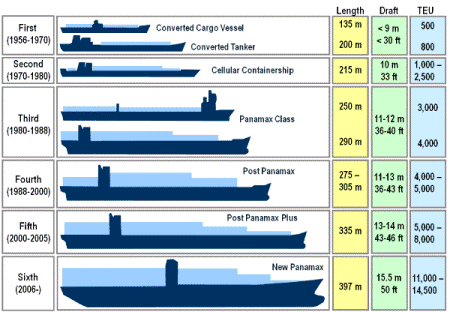 Condição de serviço:
V=20nós
Fn=0,20
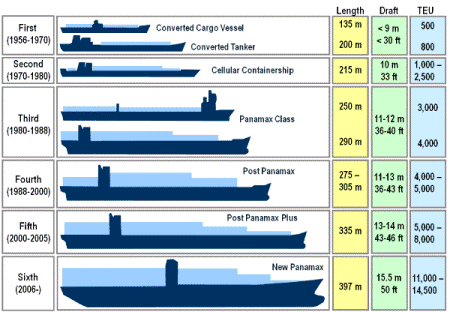 Condição de serviço:
V=25nós
Fn=0,26
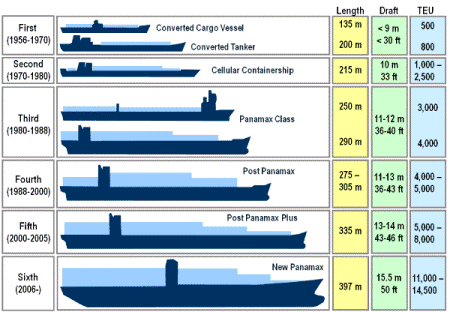 Quando a velocidade é tal que a onda gerada tem o mesmo comprimento do navio, qualquer aceleração fará com que o navio comece a “subir” a onda, aumentando enormemente a resistência
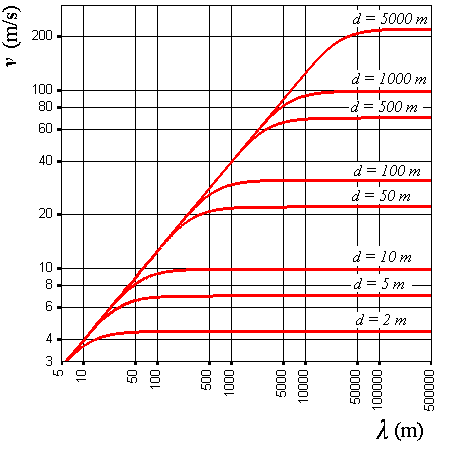 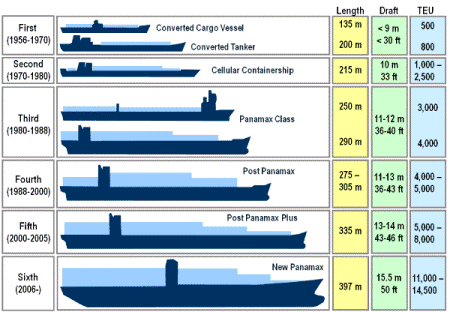 Exemplo de um navio Panamax:
L = 250m ; B=32m ; T = 12m ; Cb = 0,89
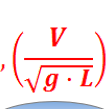 Condição de serviço:
V=30nós
Fn=0,31
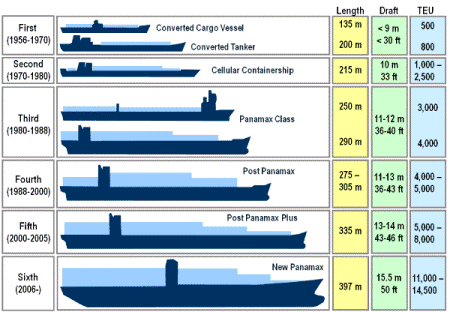 Condição de serviço:
V=35nós
Fn=0,36
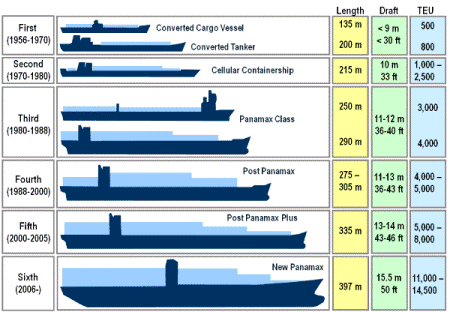 Na condição de 35 nós (18m/s) e Fn=0,36 o navio Panamax do exemplo gera uma onda com o mesmo comprimento do casco. A partir dessa velocidade, as ondas geradas serão maiores que o casco, com crista sempre na proa e alta resistência.
Com essa condição de operação, o mais sensato é tirar a embarcação da água
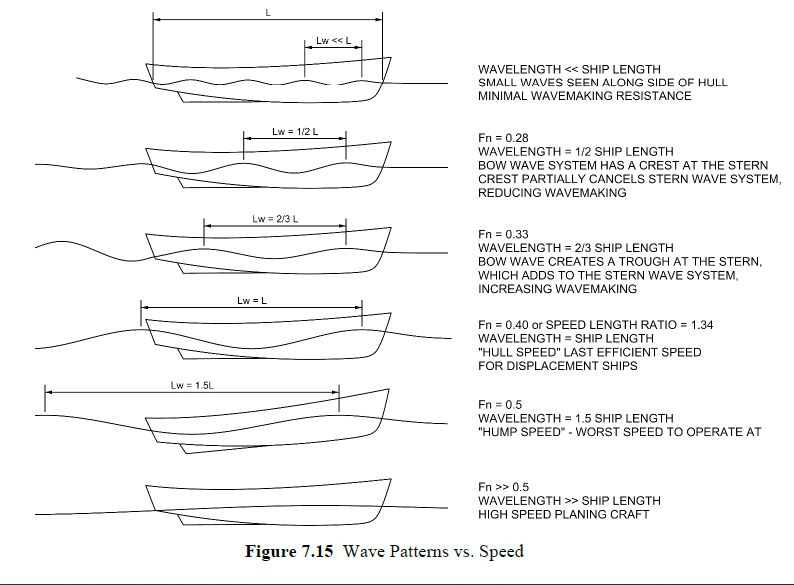 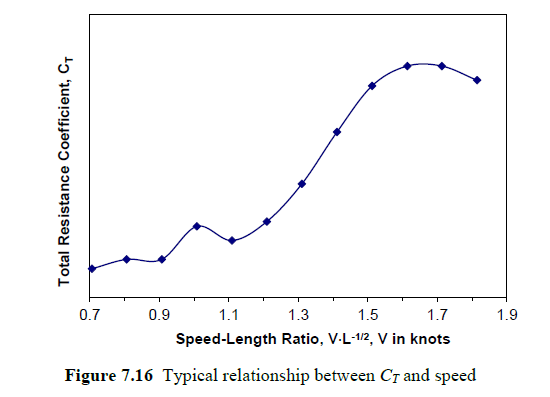 Velocidade crítica (nós) em função do comprimento da embarcação em metros: Qual a velocidade da onda que tem o mesmo comprimento do navio?
Velocidade em nós
Comprimento em m
Quando o Fn aumenta de 0,34, é melhor tirar o corpo de dentro d´água
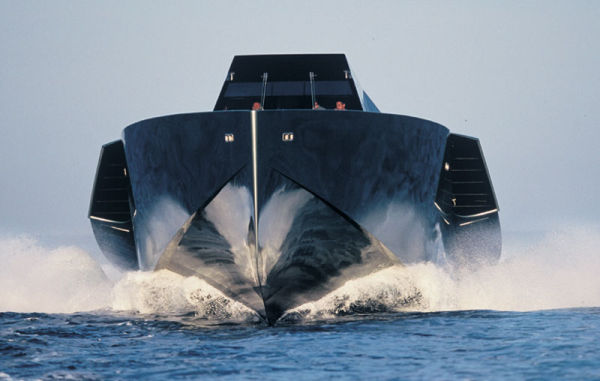 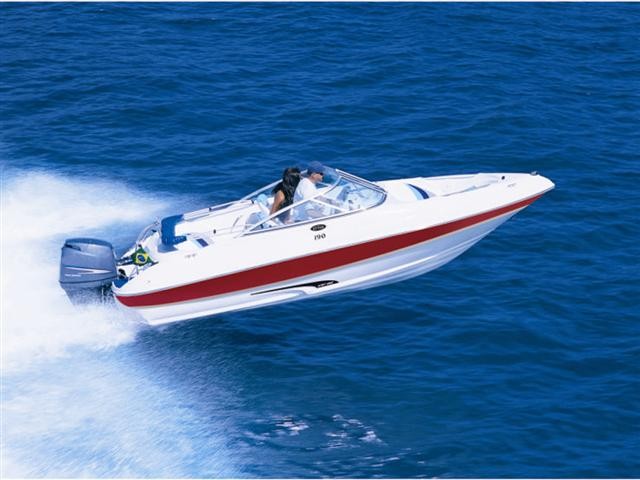 Características:
V=12nós
L=20 pés (5,7m)
Fn=0,83
Características:
V=60nós
L=118 pés (36m)
Fn=1,64
Decolagem do barco de planeio
Uma forma de esconder o casco da superfície e diminuir a geração de ondas é com o uso de hidrofólios
‘
Quando o Fn aumenta de 0,34, é melhor tirar o corpo de dentro d´água
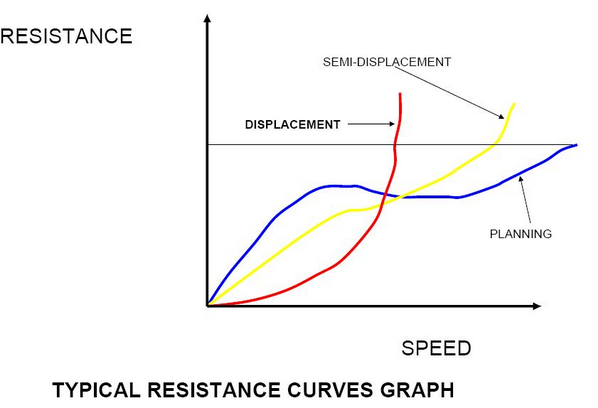 Juntando as coisas
Mesmo com a utilização de técnicas e recursos computacionais, não existem estimativas numéricas confiáveis para a força de resistência ao avanço que possui forte dependência da viscosidade do fluido e de sua interação com os efeitos ondulatórios na superfície livre
Resistência Total      RT
Resistência Residual RR
Resistência Friccional RF0 (placa plana)
Efeitos de forma
Resistência à Pressão RP
Resistência Friccional RF
Resistência de Ondas RW
Resistência Viscosa RV
Resistência de Forma
Resistência Total      RT
Resistência Total: para embarcações usuais, as componentes de resistência friccional, viscosa e devida à geração de ondas respondem pela maior parte da resistência hidrodinâmica
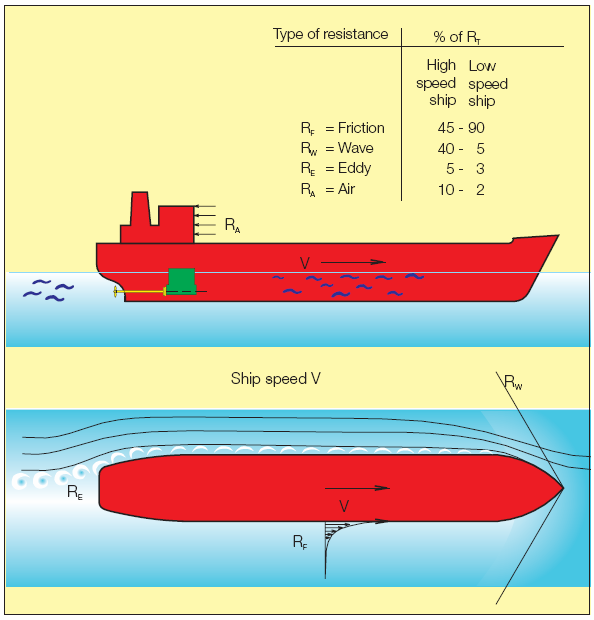 Resistência aerodinâmica: resistência imposta pelo ar à porção emersa da embarcação, chegando a 10% da resistência total;
Existem ainda resistências hidrodinâmicas devidas à correnteza e às ondas do mar.
Certeza de que cai na prova
Como fazer então:
Métodos para Estimativa da Resistência ao Avanço: a importância dos ensaios em tanque de provas
Resultados numéricos ainda não são confiáveis (CFD, tanques numéricos etc.);
Estimativas grosseiras (por exemplo através de séries sistemáticas) nas fases iniciais do projeto (primeiras voltas na espiral de projeto);
Ensaios de modelos em tanques de provas (similaridade de Froude);
Tanques de reboque, diferentes velocidades: Froude – duas parcelas: friccional e de ondas; 
Nesse caso, supõe-se Fnm = Fnr (Por que não Rn?), assim:
CWm = CWr ;
Coeficiente friccional obtido pela hipótese de placa plana equivalente;
As duas parcelas somadas representariam a resistência total do navio.
Um teste de um modelo na escala 1:25 obteve força de resistência de 50N. Pede-se determinar a força propulsiva necessária ao protótipo (navio em escala real), considerando que é um navio graneleiro de H=14m; B=40m; L=280m e viaja a 15nós. Considere o coeficiente de resistência ficcional de Cf=0,075/log (Re-2)2. Lembre-se da relação entre resistência viscosa quando comparada com resistência de ondas. Ignore a resistência de forma.
Sm=(B+2.H).L
Rm=1/2.10^3.S.Vm^2.c  Rondas=50-Rondas friccional           cw
Fn=V/raiz(g.L)             Vm=Vp.raiz(25)
Cwmodelo = Cwprototipo 
Rwprototipo =  Cwprototipo . 1/2.10^3.S.Vprototipo^2
Rfprototipo =  Cfprototipo . 1/2.10^3.S.Vprototipo^2= 0,075/log (Re-2)2. 1/2.10^3.S.Vprototipo^2
Mesmo com a utilização de técnicas e recursos computacionais, não existem estimativas numéricas confiáveis para a força de resistência ao avanço que possui forte dependência da viscosidade do fluido e de sua interação com os efeitos ondulatórios na superfície livre
Resistência Total      RT
Resistência Residual RR
Resistência Friccional RF0 (placa plana)
Efeitos de forma
Resistência à Pressão RP
Resistência Friccional RF
Modificações do Método proposto por Froude: grande diferença entre os número de Reynolds do modelo e real e a consideração da resistência de pressão viscosa
Números de Reynolds – Exemplo:
LWL = 100m e V = 10 nós (≈ 5m/s), ou seja, Fnr = 0,16;
 Fator de escala: λ = 100 (modelo 1:100);
 Ensaio do modelo com Vm = 0,5m/s;
 Assim, Rnr = 5.108 e Rnm = 5.105 (diferentes níveis de turbulência).

Resistência de pressão viscosa (↓Rn ↑contribuição):
 Dependência da geometria do casco;
 Coeficiente de forma k;
 Modelo mais utilizado atualmente: ITTC-1978.
Método de cálculo da ITTC-78 (r = protótipo; m = modelo):
Vm
Ensaios de Reboque
Resistência total: RTm
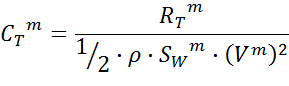 Coeficiente de Resistência total: CTm
ITTC-57 com Rnm
Coeficiente de Resistência de Ondas: CWm
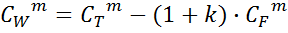 Coeficiente de Resistência total: CTr
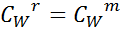 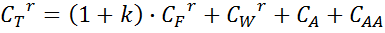 (aerodinâmica)
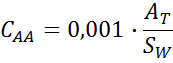 ITTC-57 com Rnr
(rugosidade do casco)
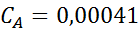 Resistência Total
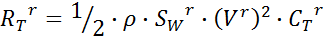 http://www.youtube.com/watch?v=wwBRdzklF94
Rtotal=Rfricção+Rresidual (hipótese de Froude); (Rresidual = R forma+R ondas)
Se Rforma é pequena (corpo alongado) Rresidual= R ondas
CT=Cf0+Cr=(1+k).Cf0+Cw=Cf+Cw
Arrasta-se a placa plana e mede-se Cf0M
Arrasta-se o modelo em escala reduzida obtendo CTM
CTM-(1+k).Cf0M=CwM
CwM =CwP (navegando no mesmo No Froude)
Para obter a resistência total do navio somo à resistência de ondas a resistência friccional de uma placa plana no mesmo Reynolds
Curva de Resistência Típica:
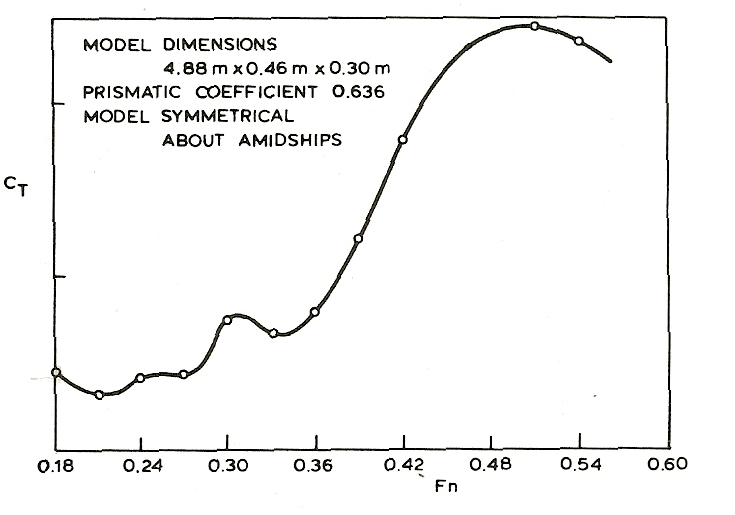 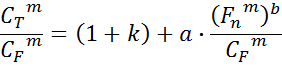 Nota: determinação do coeficiente de forma k
(ajuste da curva aos dados experimentais)
Métodos simplificados para determinação da resistência ao avanço:
Séries sistemáticas
Grande conjunto de dados experimentais;
 Parâmetros geométricos: L/B, B/T,CB, CP etc;
 Ex.: Taylor, série 60, SSPA etc.
Regressões
Regressões estatísticas (diferentes tipos);
 Facilidade de implementação em CAD/CAM;
 Ex.: Lap-Keller, Holtrop, Hollenbach etc.
Navios semelhantes
Comparação com um parental ship;
 Fator de conversão da potência requerida;
 Melhores aproximações para parâmetros geométricos e velocidades semelhantes;
 Coeficiente de almirantado:
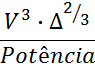 Determinação da Potência Requerida:
Dados obtidos anteriormente:
 Velocidade máxima de projeto V;
 Resistência ao avanço associada RT.
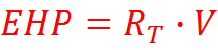 (effective  horse  power)
Potência necessária para rebocar o navio (sem apêndices) a essa velocidade de avanço.
A presença do propulsor altera o escoamento e, portanto, a resistência ao avanço;
Perdas na transmissão;
Eficiência do motor;
A propulsão instalada deverá ser maior que a efetiva.
E qual a função do bulbo do navio?
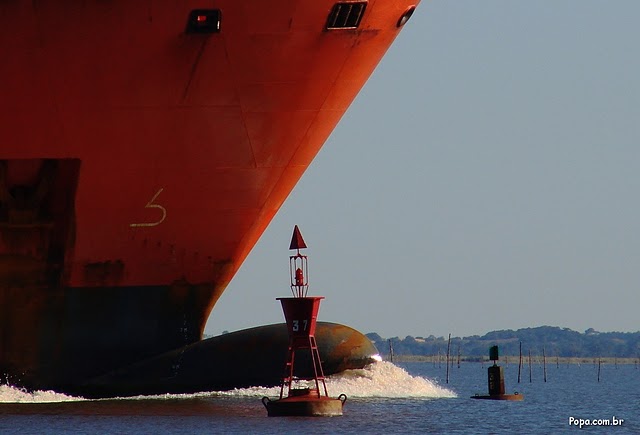 Além da onda gerada pelo casco, existe a formação de uma onda gerada pelo próprio bulbo: essa onda é formada mais à vante e em defasagem com relação à onda formada pelo casco.
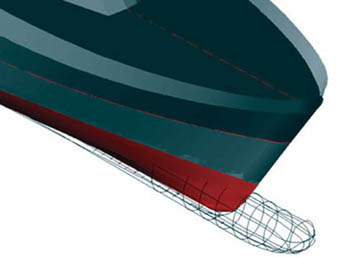 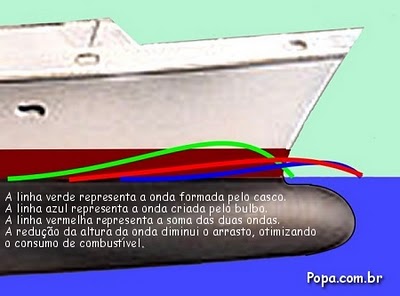 A partir daqui os slides são lixo
Importância dos ensaios em tanque e estudos teóricos para a resistência ao avanço: uma curiosidade sobre o Emma-Maersk
- Origem: Dinamarca- Comprimento: 397 metros- Largura: 63 metros- Calado (carregado) :16 metros- Deslocamento bruto: 123.200 DWT- Propulsão: Um motor diesel de 14 	cilindros em linha, produzindo 	110.000 BHP, 	eixo e hélice 	únicos.- Velocidade de serviço:  50 Km/h- Custo estimado: Acima de US$ 145 	milhões.- Capacidade: 15.000 TEU's - Tripulantes: 13- Primeira Viagem: 08/09/2006
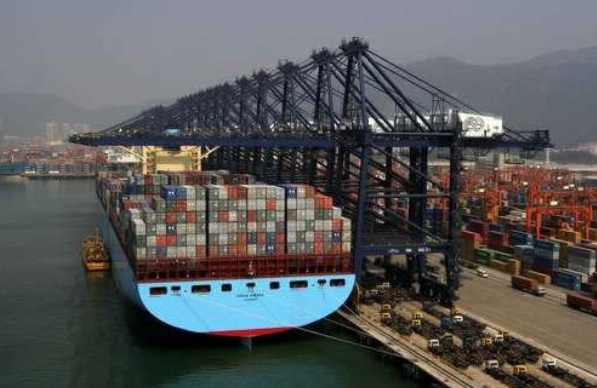 A Moller-Maersk informou que a pintura de silicone que recobre a parte do casco abaixo da linha d'água, reduz a resistência ao avanço e economiza cerca de 1,2 milhões de litros de combustível por ano.
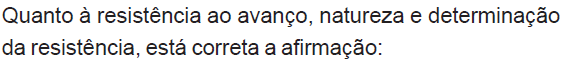 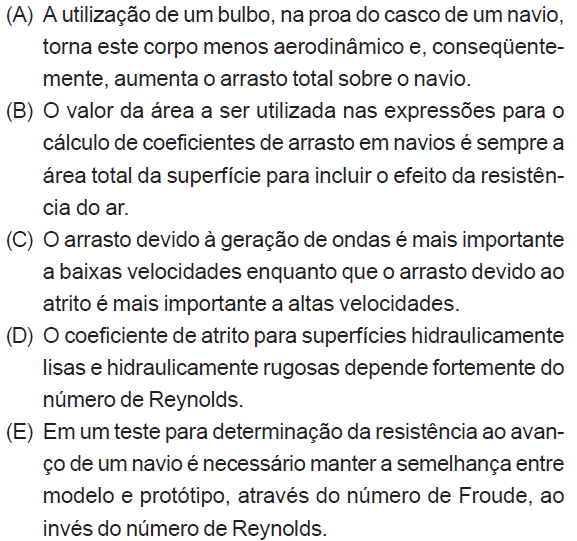 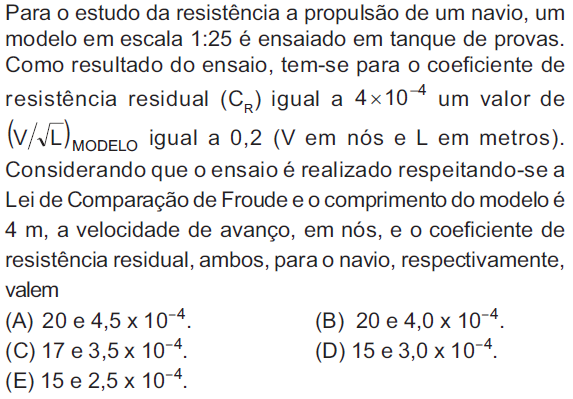 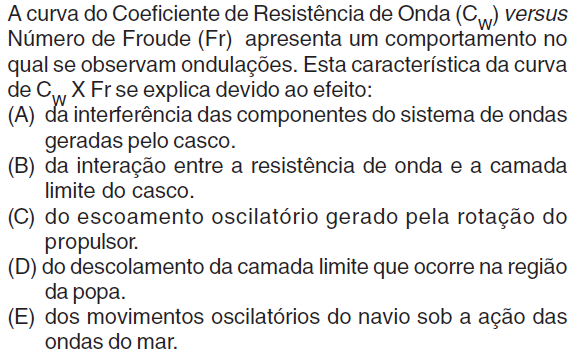 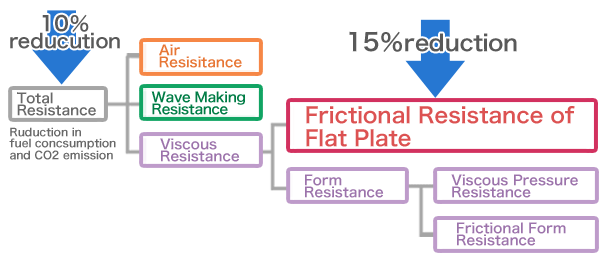 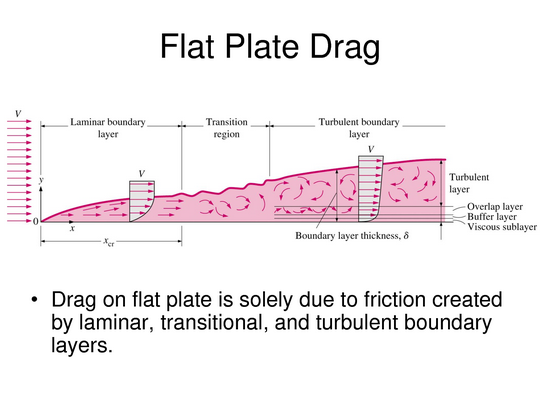 7. Custos e Despesas (1/2)
Custos fixos e Variáveis
Toda a frota da Log-In será própria.  Afretamento termina até 2015 (OPEX vira CAPEX)
Combustível varia com preço de bunker e tamanho de navio. O navio Amazônia 'subafretado' à MSC tem bunker custeado pela MSC (hipótese: subafretamento termina com saída de navio em 2015) - leve aumento de combustível
Running costs variam com porte de navio e regime de operação (próprio e bare boat, vs time charter).  Em time charter (dois navios atuais), running costs são arcados por afretador.  Devolução de navios time charter até 2015 faz com que R$/(TEUtotal) aumente - depurando-se o efeito de time charter, tem-se uma redução de R$/TEU com o aumento de porte dos navios.
Custo portuário reduz com aumento do tamanho do navio
Dentre os custos variáveis destacam-se a Ponta rodoviária e o handling de cheios
MM R$
Fixos
Variáveis e Despesas
77
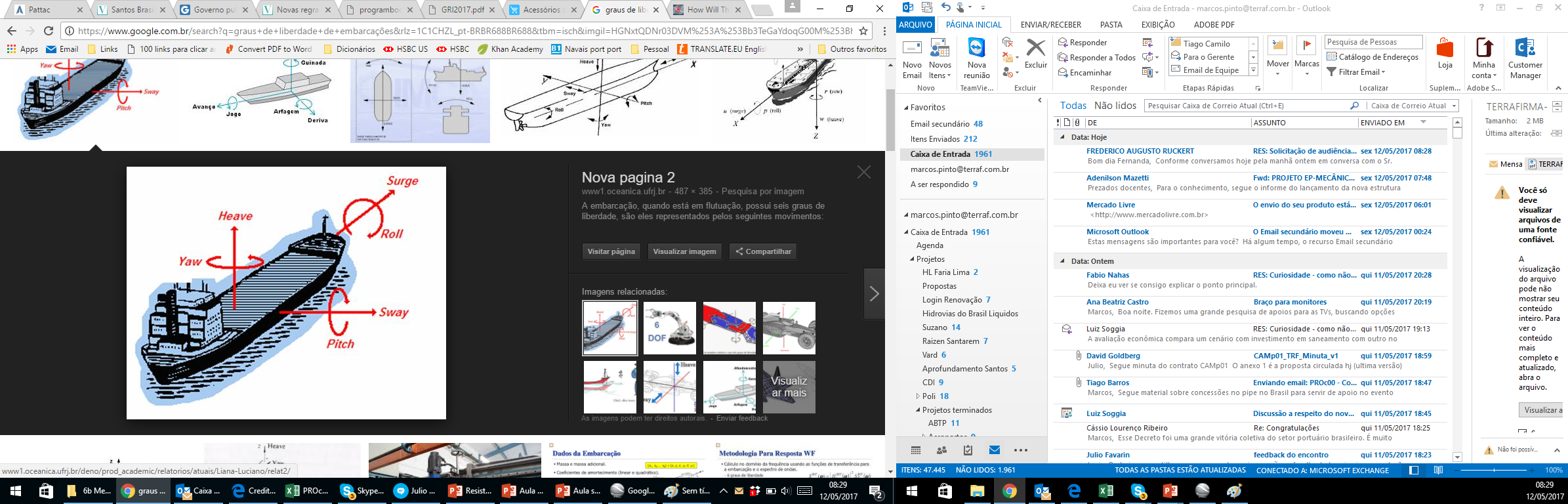 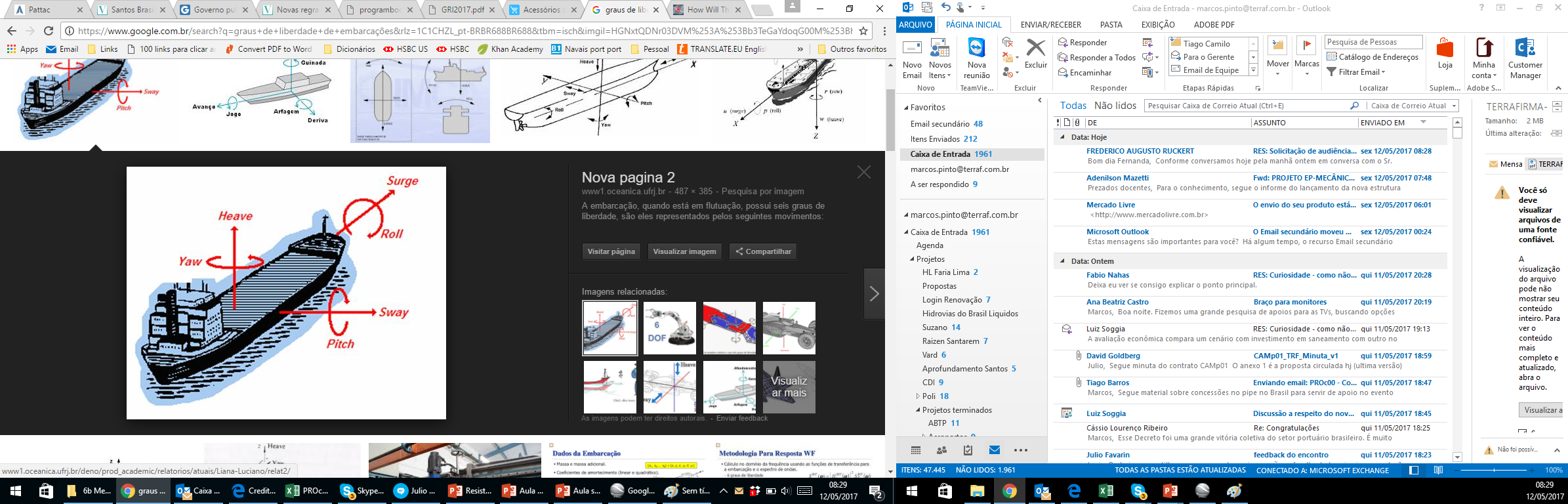 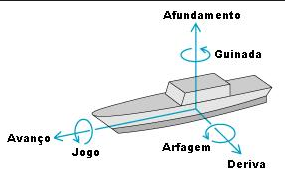 Estabilidade transversal – como não emborcar
Centro de gravidade CG
Centro de carena B
Centro de gravidade CG
Centro de carena B
Rugosidade  e coeficiente de arrasto
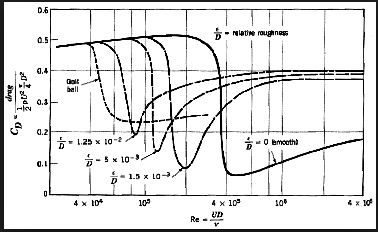